AP CALCULUS – DO NOW
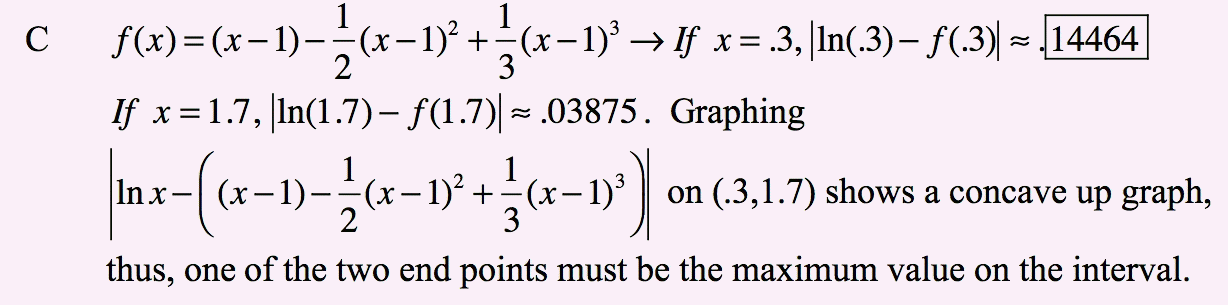 Extra Examples
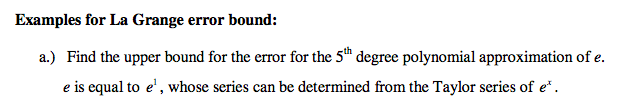 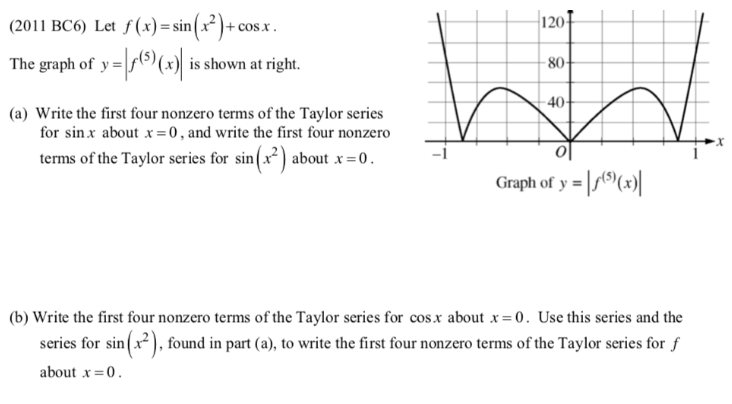 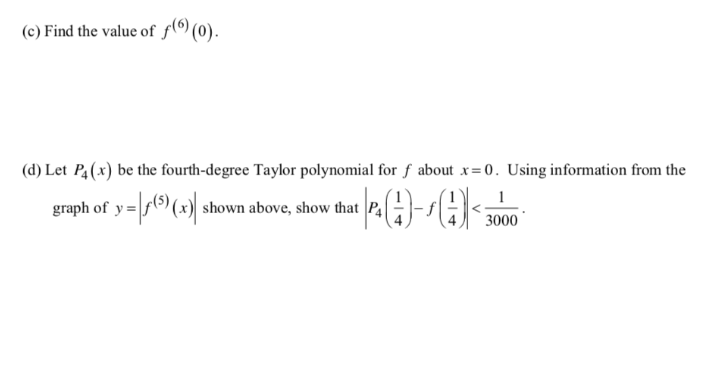